3.3) Simultaneous equations on graphs
Your turn
Worked example
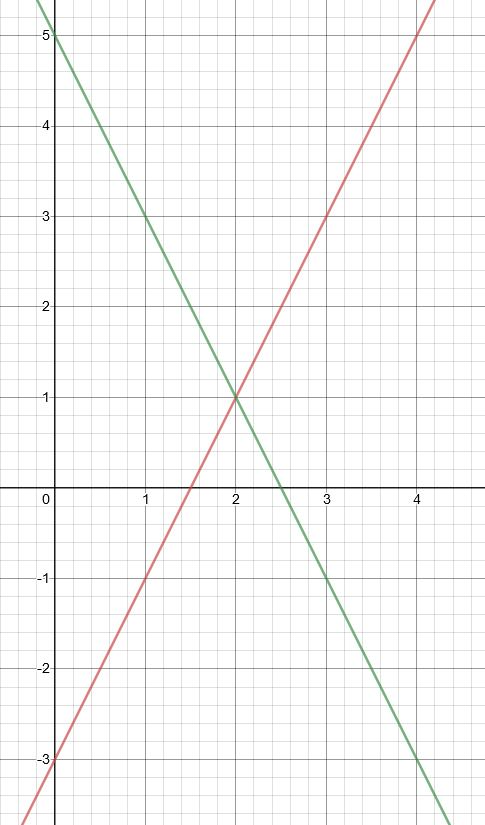 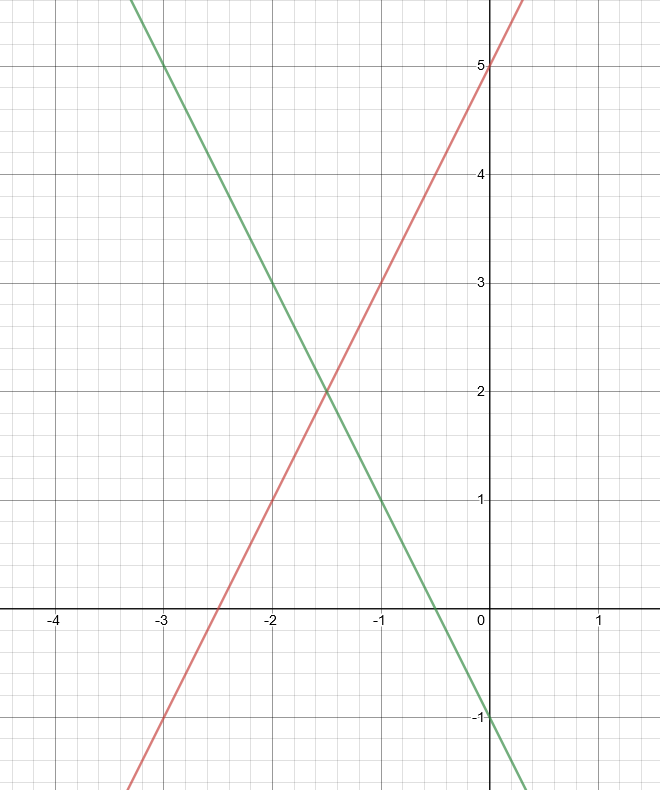 Your turn
Worked example
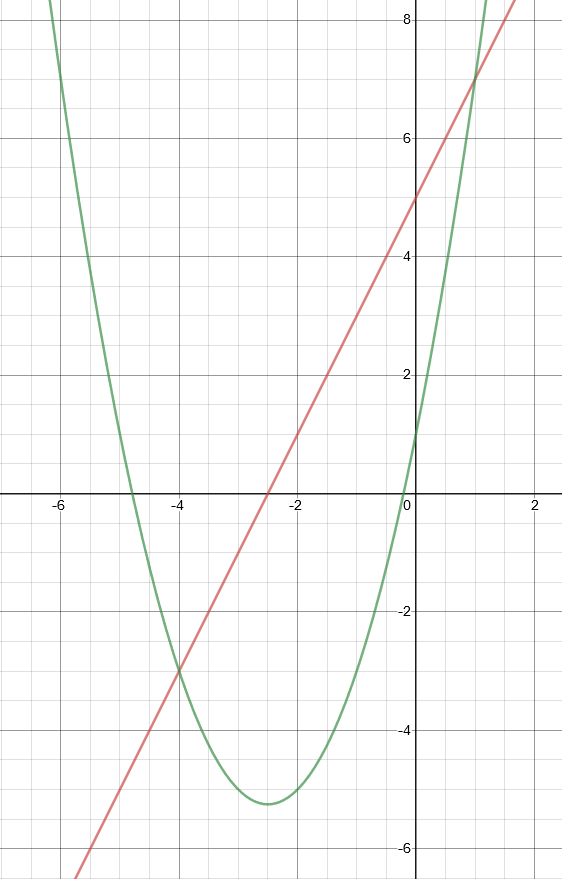 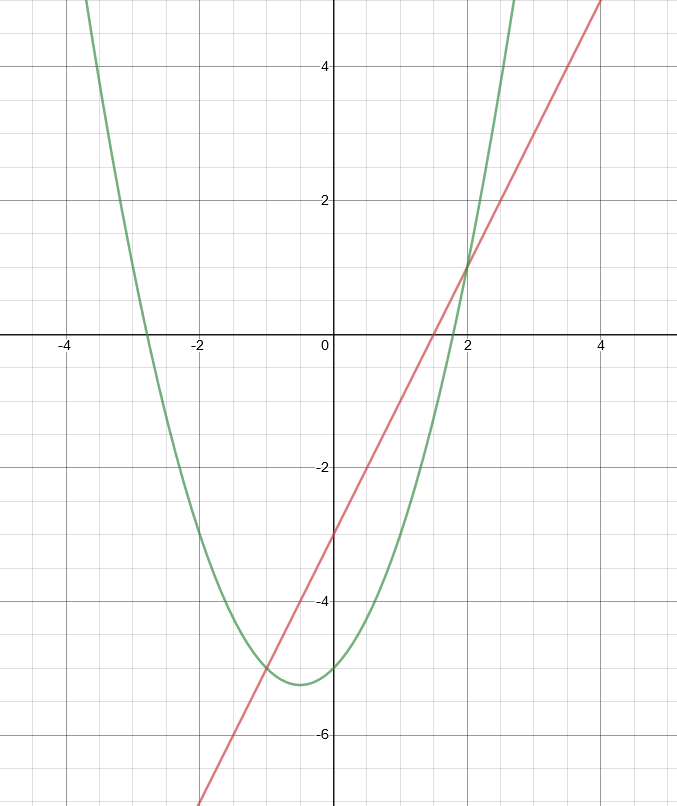 Your turn
Worked example
Your turn
Worked example
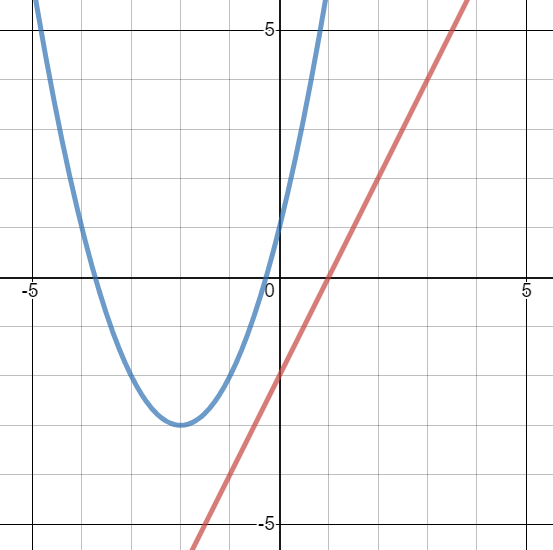 Your turn
Worked example